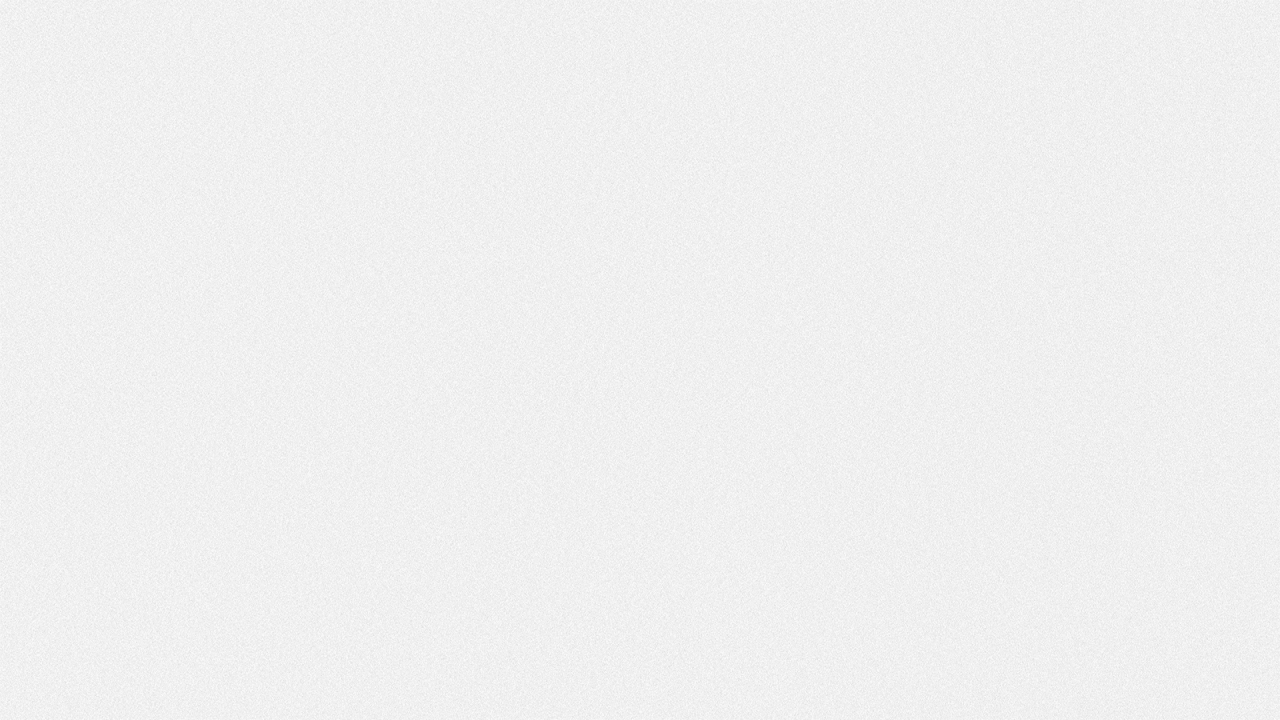 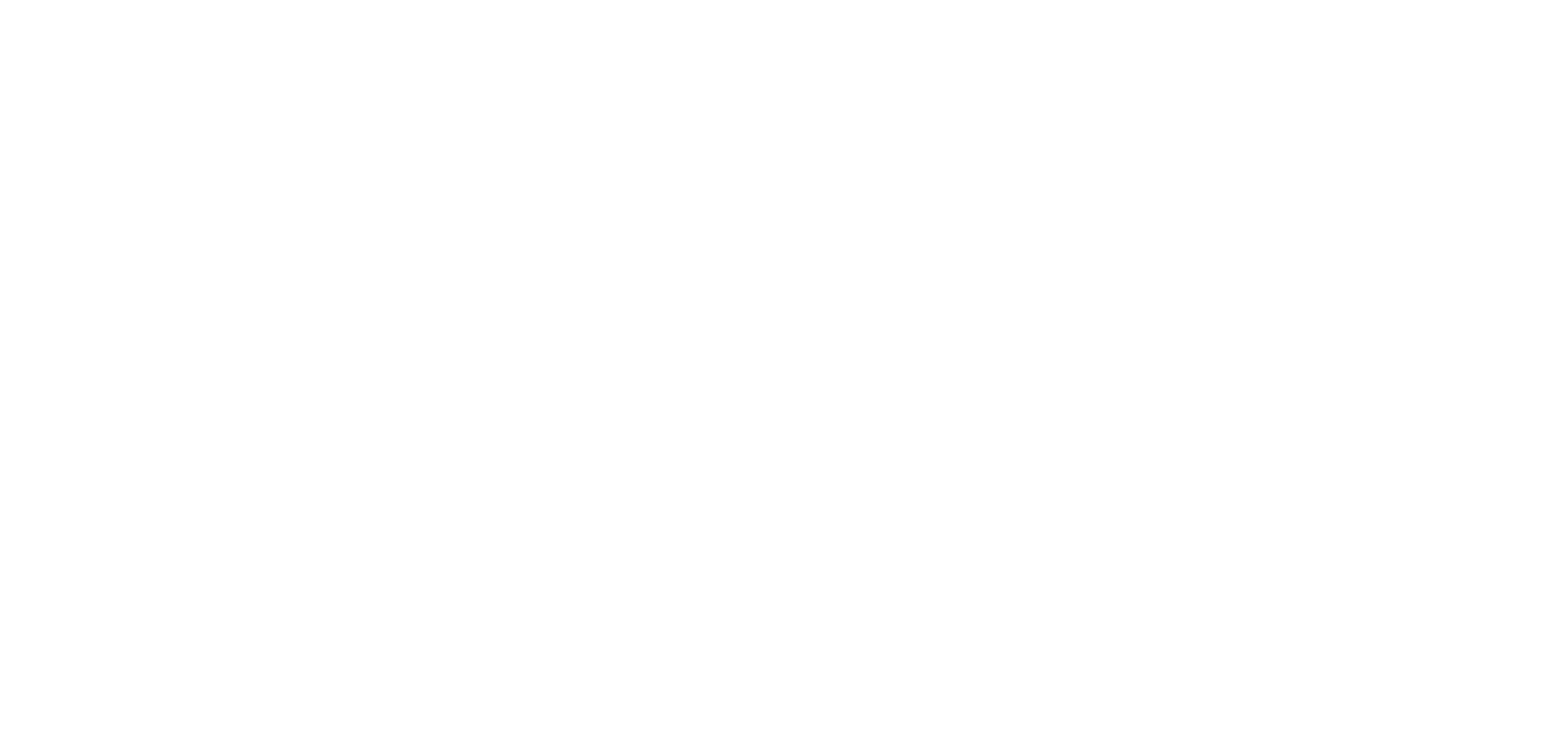 [1945-20XX]
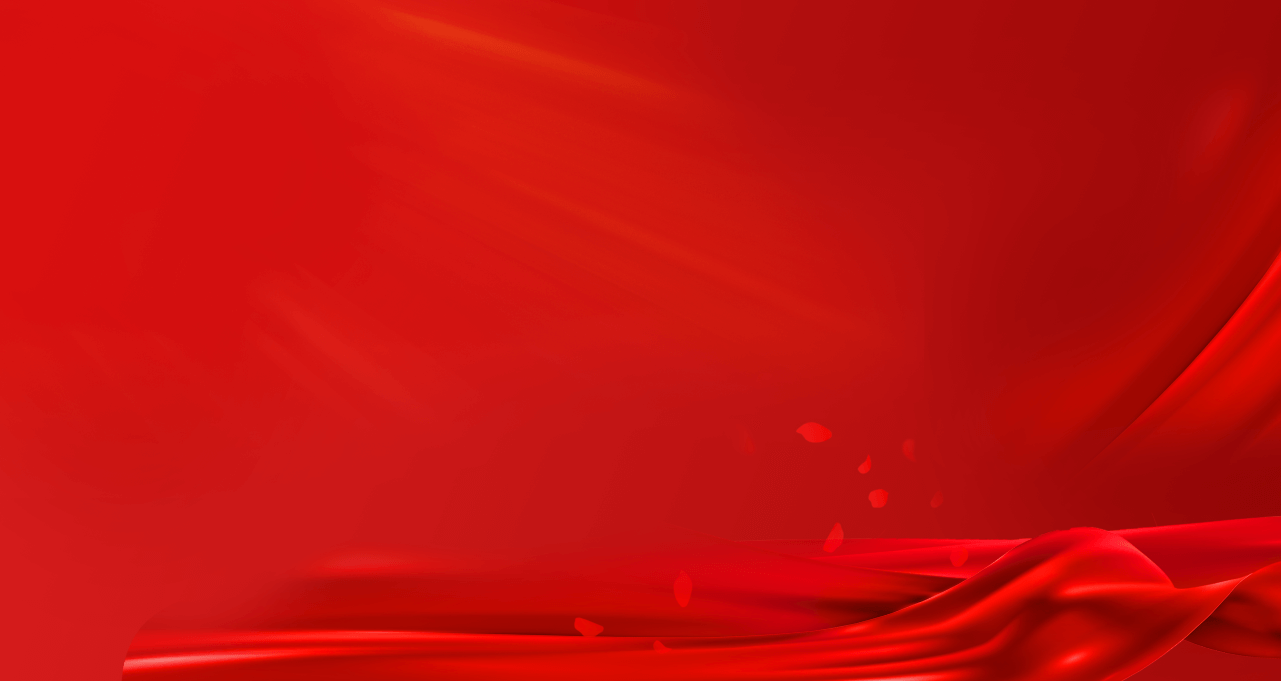 抗日战争的烽火岁月里诞生的伟大抗战精神，是中国人民弥足珍贵的精神财富，将永远激励中国人民克服一切艰难险阻、为实现中华民族伟大复兴而奋斗。
传
忆峥嵘岁月
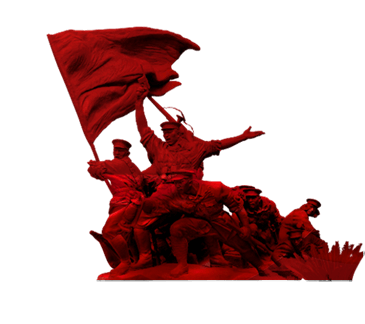 红色抗战精神
红色经典抗战精神主题
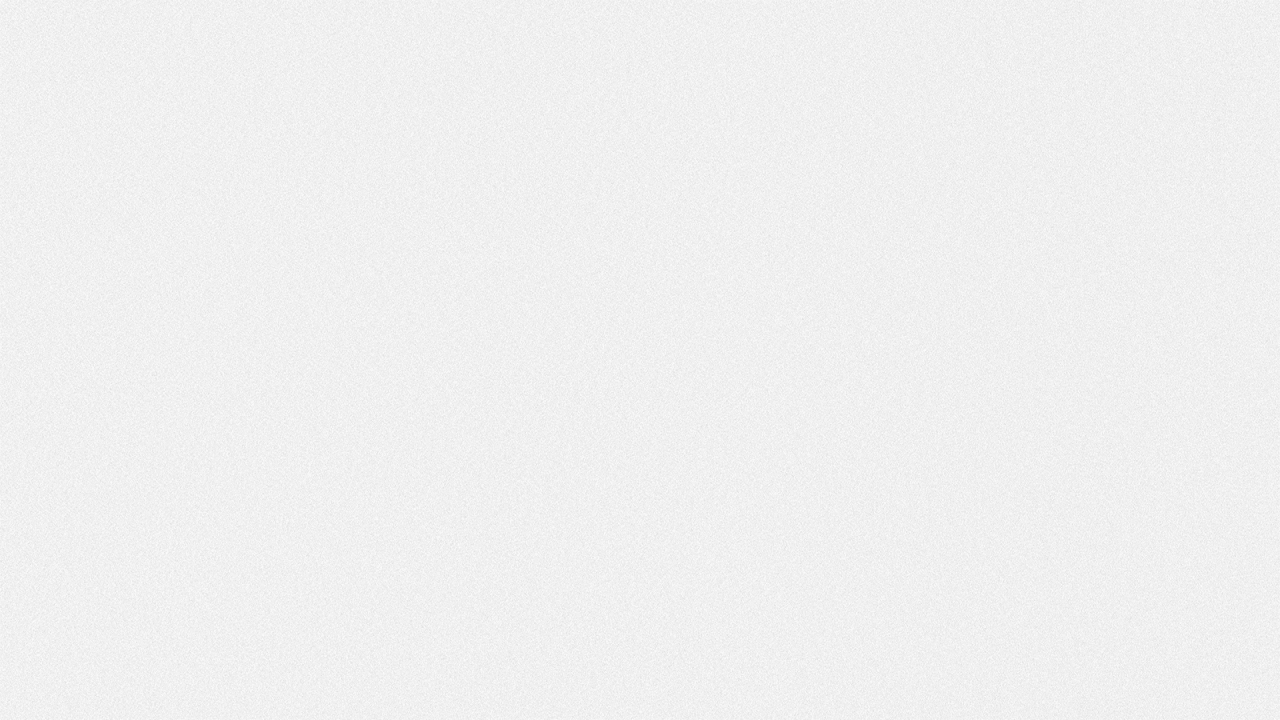 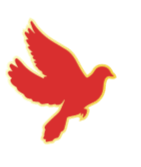 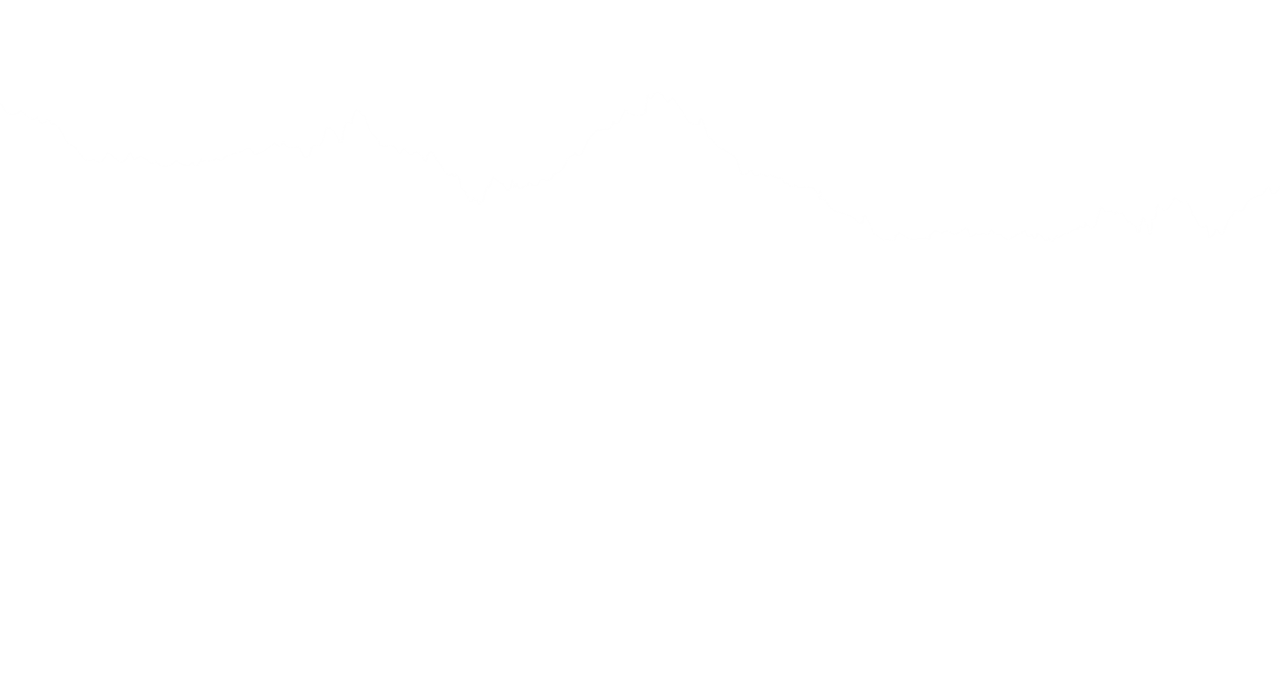 https://www.PPT818.com/
目录
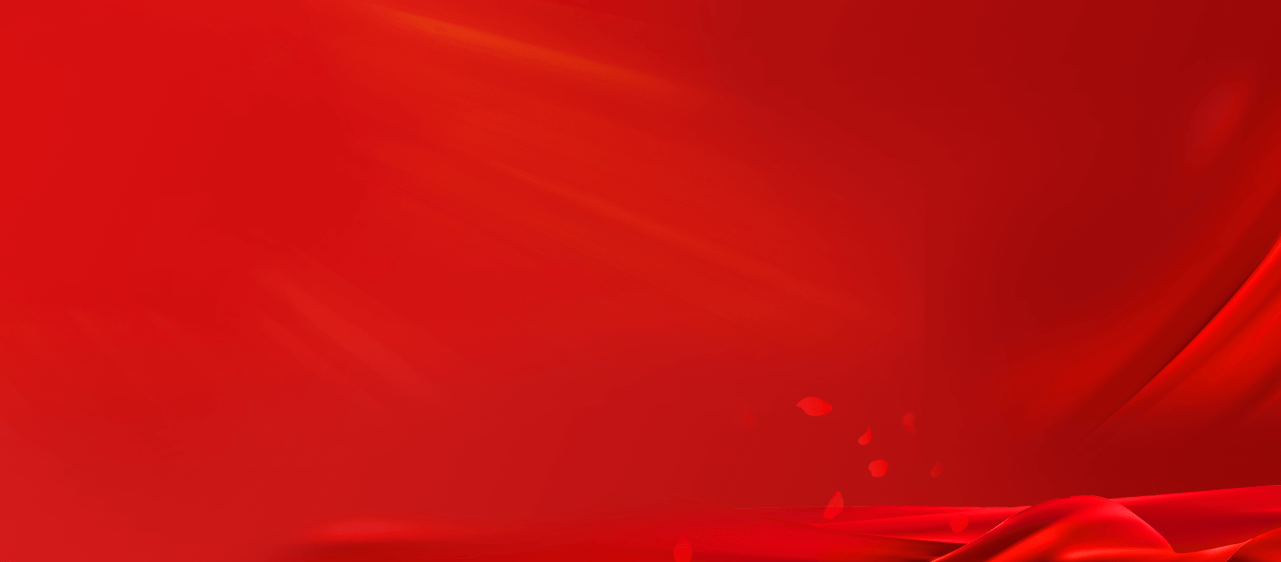 01
02
03
04
感受红色经典抗战精神
回顾革命先烈们的红色故事
聆听抗战时期的红色歌曲
传承和发扬红色抗战精神
The average person is always waiting for an opportunity to come The
The average person is always waiting for an opportunity to come The
The average person is always waiting for an opportunity to come The
The average person is always waiting for an opportunity to come The
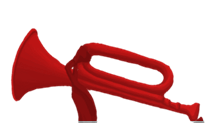 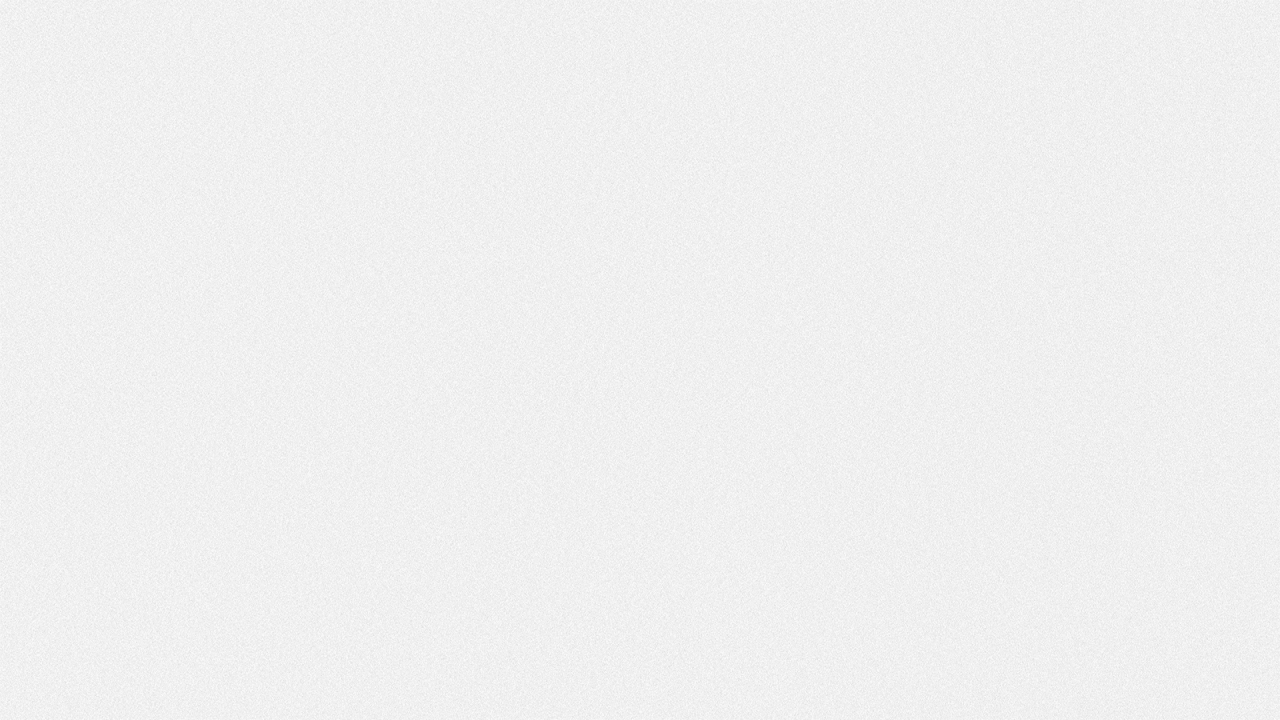 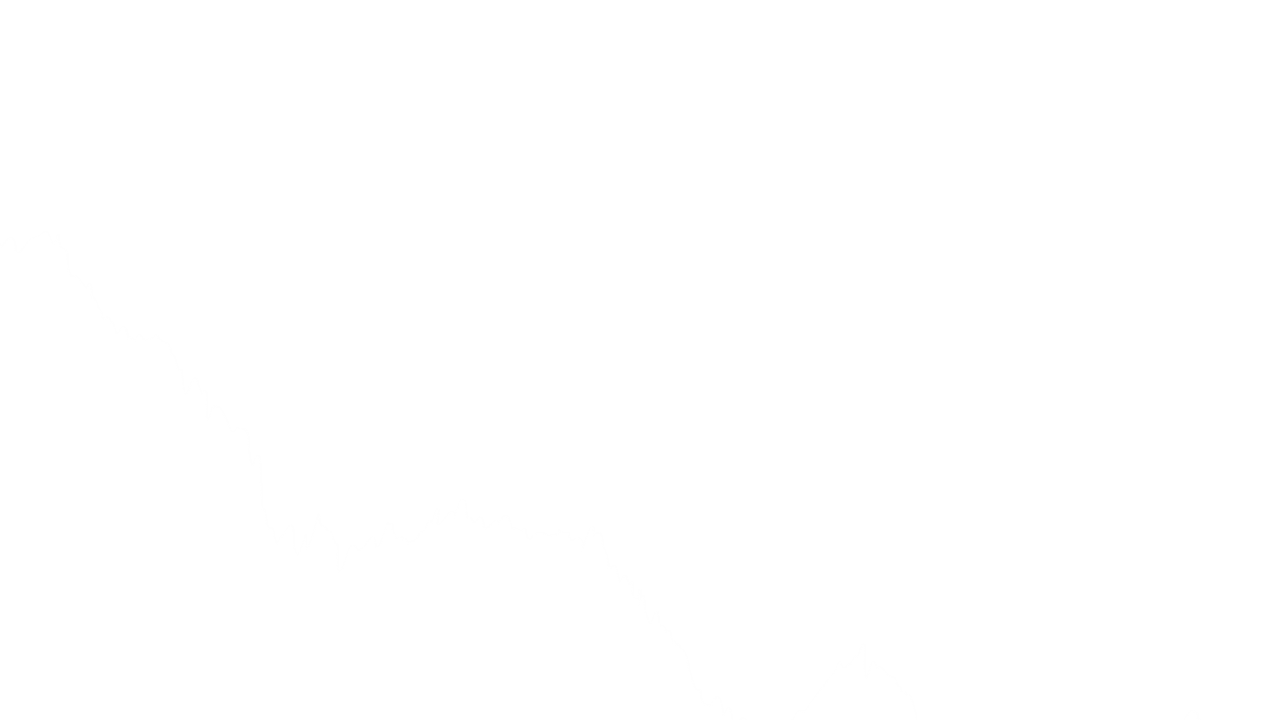 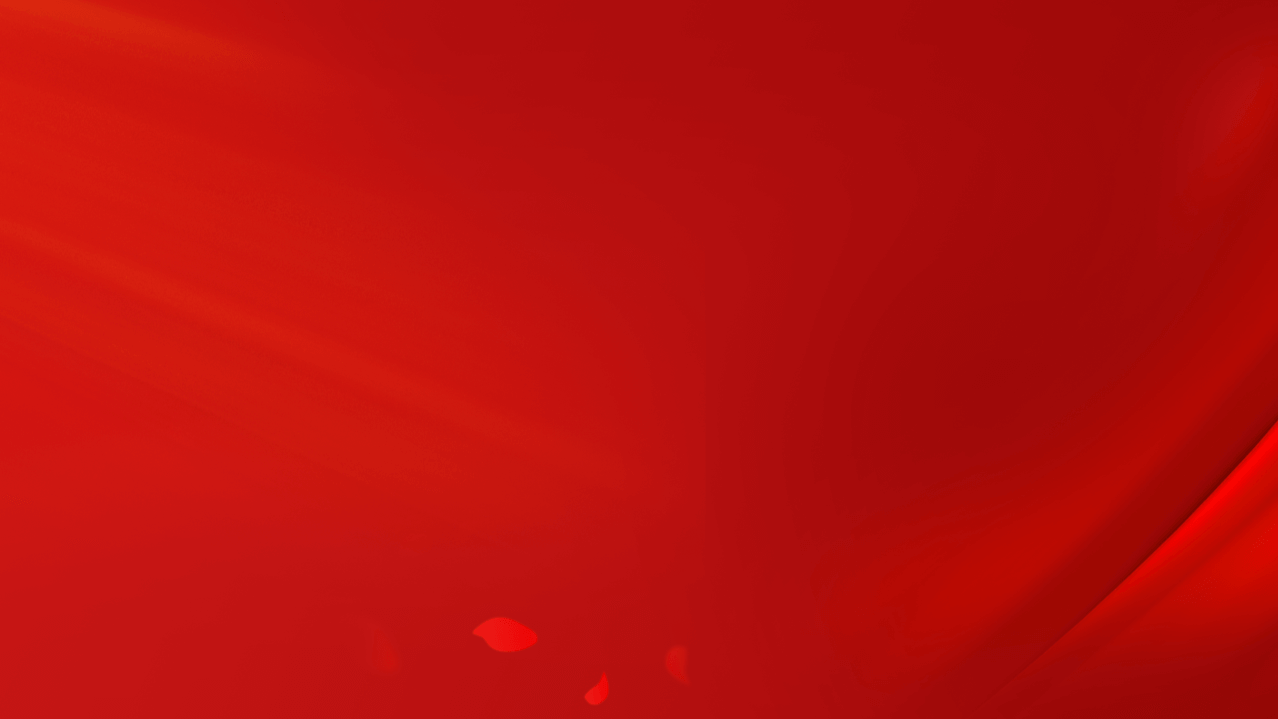 [1945-2022]
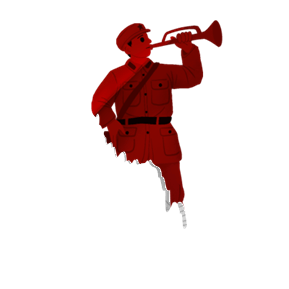 The average person is always waiting for an  The average person is always
感受红色经典抗战精神
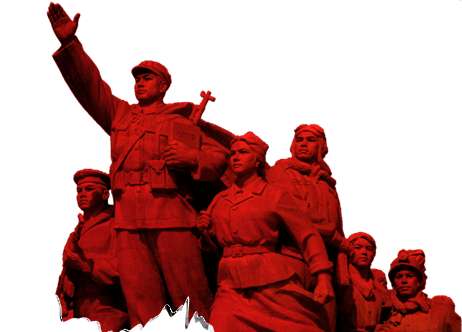 抗日战争的烽火岁月里诞生的伟大抗战精神，是中国人民弥足珍贵的精神财富，将永远激励中国人民克服一切艰难险阻、为实现中华民族伟大复兴而奋斗。
01
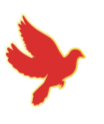 爱国情怀是人们对自己祖国的一种深厚情感，是愿意为祖国奋斗献身的价值取向。
在民族生死存亡之际，中国人民的爱国情怀被充分激发出来，举国上下用血肉筑起一座抵御侵略者的钢铁长城。
英雄气概是为了祖国利益不惜流血牺牲的崇高精神。
抗战时期，中国军民面对敌人的炮火勇往直前，面对死亡威胁义无反顾，表现出了中华儿女的英雄气概。
天下兴亡、匹夫有责的爱国情怀
不畏强暴、血战到底的英雄气概
视死如归、宁死不屈的民族气节
百折不挠、坚忍不拔的必胜信念
民族气节是为了维护国家和民族尊严而永不屈服的精神品质和高尚追求。
抗战时期，面对日本帝国主义的疯狂侵略，无数中华儿女奋起抗争、前赴后继，表现出了视死如归、宁死不屈的高尚气节。
必胜信念是最终战胜日本侵略者的坚定信心和顽强信念。抗战不仅是武力的较量，更是民族意志与信念的较量。
中国人民在持久抗战中顽强抗击敌人，全国军民始终保持抗战必胜的坚定信心，百折不挠、坚忍不拔，最终打败穷凶极恶的日本侵略者。
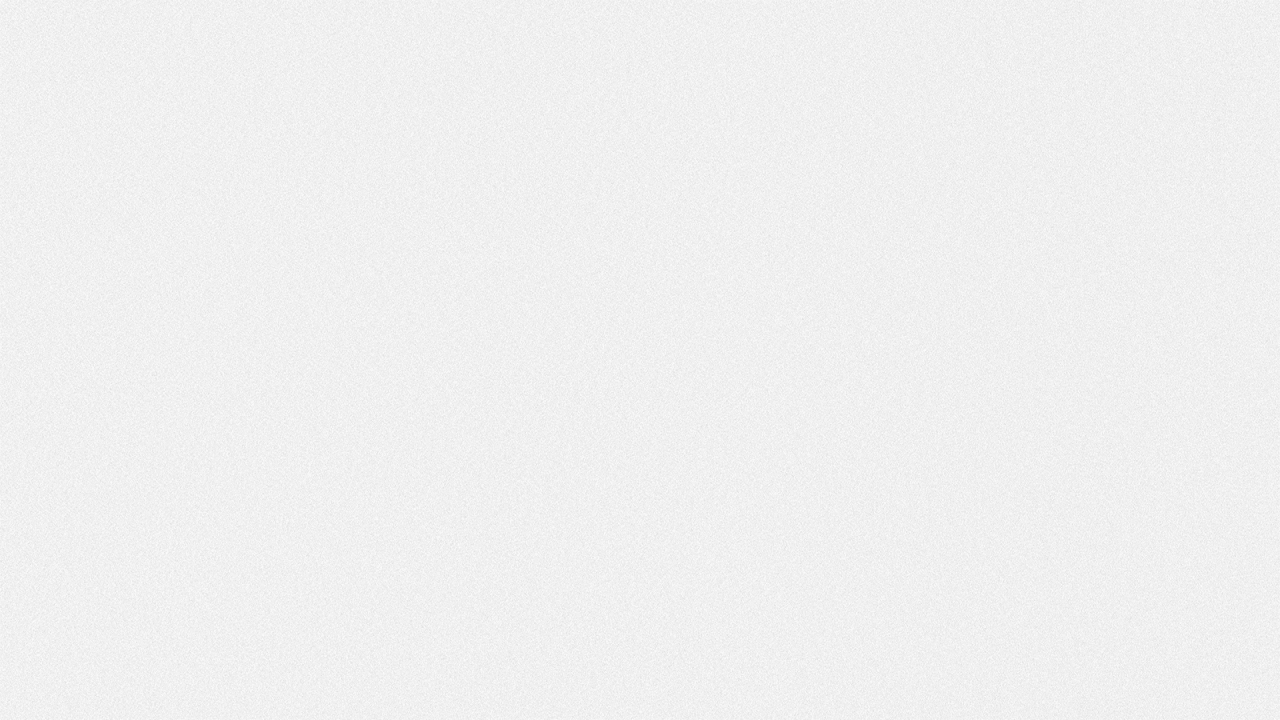 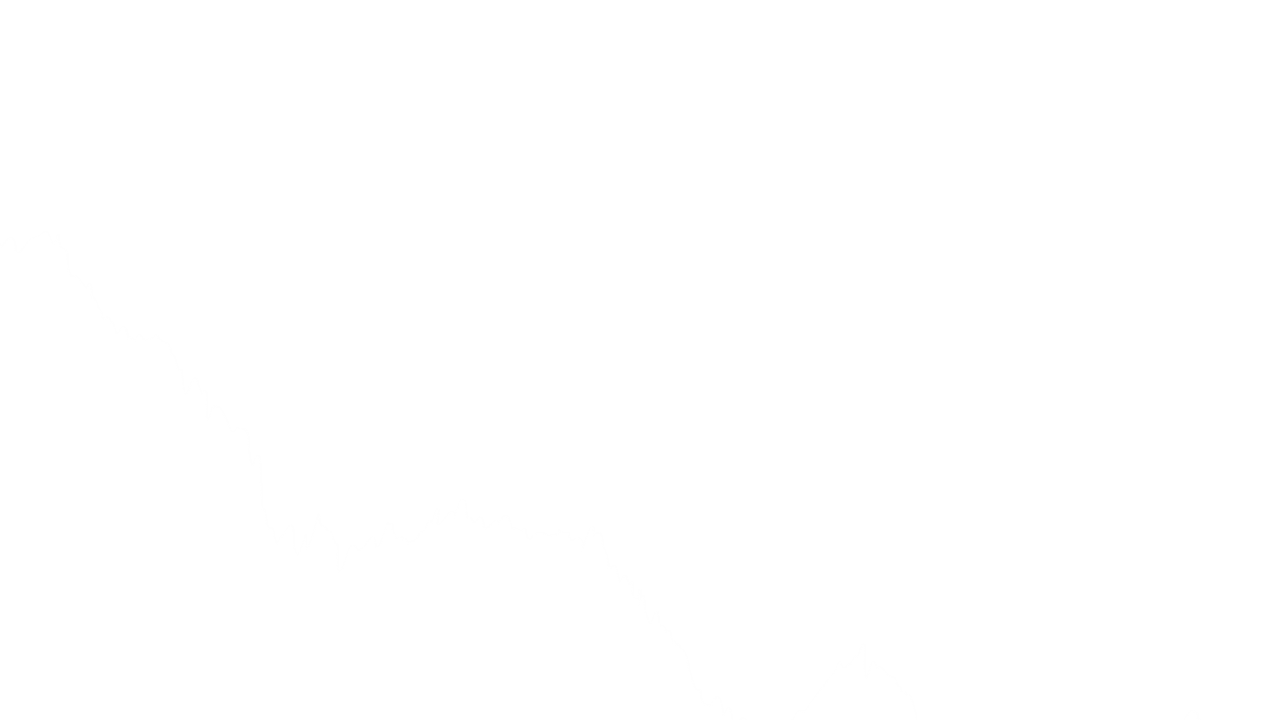 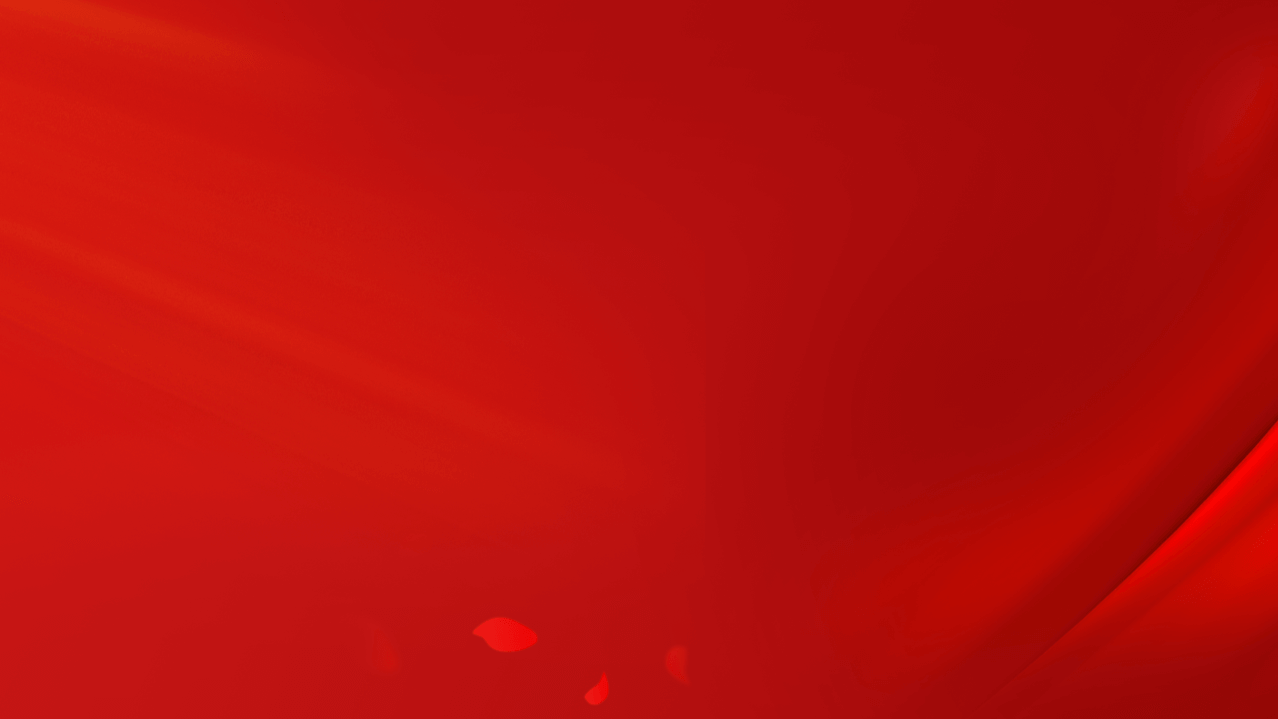 [1945-2022]
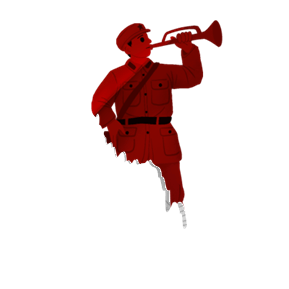 The average person is always waiting for an  The average person is always
回顾革命先烈们的红色故事
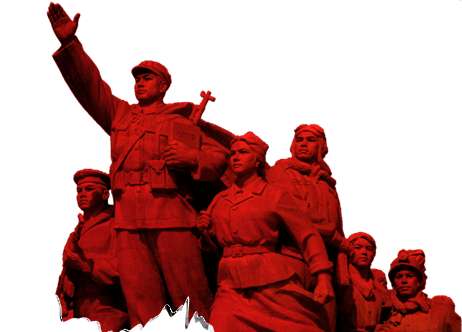 02
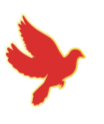 抗战英雄事迹（一）：董存瑞
1948年5月25日，我军攻打隆化城的战斗打响。董存瑞所在部队受阻于开阔地带，二班、四班接连两次对暗堡爆破均未成功。董存瑞挺身而出，向连长请战：我是共产党员，请准许我去!毅然抱起炸药包，冲向暗堡，前进中左腿负伤，顽强坚持冲至桥下。
由于桥型暗堡距地面超过身高，两头桥台又无法放置炸药包。危急关头，他毫不犹豫地用左手托起炸药包，右手拉燃导火索，高喊：为了新中国，冲啊!碉堡被炸毁，董存瑞以自己的生命为部队开辟了前进的道路，年仅19岁。
抗战英雄事迹（二）：中国少年抗日英雄王二小
抗日战争时期，王二小的家乡是八路军抗日根据地，经常受到日本鬼子的扫荡，王二小是儿童团员，他常常一边在山坡上放牛，一边给八路军放哨。
1942年10月25日(农历9月16日)，日本鬼子又来扫荡，走到山口时迷了路。敌人看见王二小在山坡上放牛，就叫他带路。王二小装着听话的样貌走在前面，为了保卫转移躲藏的乡亲，把敌人带进了八路军的埋伏圈。突然，四面八方响起了枪声，敌人明白上了当，就气急败坏地用刺刀挑死了王二小。机智勇敢的小英雄王二小，就这样被日本侵略者残酷地杀害了，牺牲在涞源县狼牙口村，年仅13岁。
抗战英雄事迹（三）：吉鸿昌
1931年9月21日，矢志抗日的吉鸿昌将军被蒋介石逼迫下野，到国外考察实业。
船到美国，吉鸿昌就接二连三地遭到意想不到的刺激，如那里的头等旅馆不接待中国人，而对日本人却奉若神明。有一次，吉鸿昌要往国内邮寄衣物，邮局职员竟说不明白中国。
陪同的人对吉鸿昌说：你说自己是日本人，就可受到礼遇。吉鸿昌当即怒斥：你觉得当中国人丢脸，我觉得当中国人光荣!为抗议帝国主义者对中国人的歧视，维护民族尊严，他找来一块木牌，用英文在上面写上：我是中国人!
抗日战争时期，在河北省易县狼牙山战斗中英勇抗击日伪军的八路军5位英雄。他们是八路军晋察冀军区第1军分区第1团第7连第6班班长、共产党员马宝玉，副班长、共产党员葛振林，战士宋学义、胡德林、胡福才。
抗战英雄事迹（四）：狼牙山五壮士
抗战英雄事迹（五）：八女投江
1
2
为了不让日伪军发现连队转移方向，他们边打边撤，将日伪军引向狼牙山棋盘陀峰顶绝路。日伪军误认咬住了八路军主力，遂发起猛攻。5位战士临危不惧，英勇阻击，子弹打光后，用石块还击，一向坚持战斗到日落。最后纵身跳下数十丈深的悬崖。马宝玉、胡德林、胡福才壮烈殉国;葛振林、宋学义被山腰树枝挂住，幸免于难。
抗日战争时期，以冷云为首的东北抗日联军8名女官兵，在顽强抗击日本侵略军的战斗中投江殉国，表现了中华民族同敌人血战到底的英雄气概，在人民群众中广为传颂。她们是第2路军第5军妇女团的指导员冷云，班长胡秀芝、杨贵珍，战士郭桂琴、黄桂清、王惠民、李凤善和被服厂厂长安顺福。
在背水作战至弹尽的状况下，应对日伪军逼降，誓死不屈。冷云坚定地对大家说:同志们，我们是共产党员、抗联战士，宁死也不做俘虏!为祖国的解放而战死，是我们最大的光荣!她们毁掉枪支，挽臂涉入乌斯浑河，高唱着《国际歌》:满腔的热血已经沸腾，要为真理而斗争群众沉江，壮烈殉国。牺牲时，她们年龄最大的冷云23岁，最小的王惠民才13岁。
[Speaker Notes: https://www.ypppt.com/]
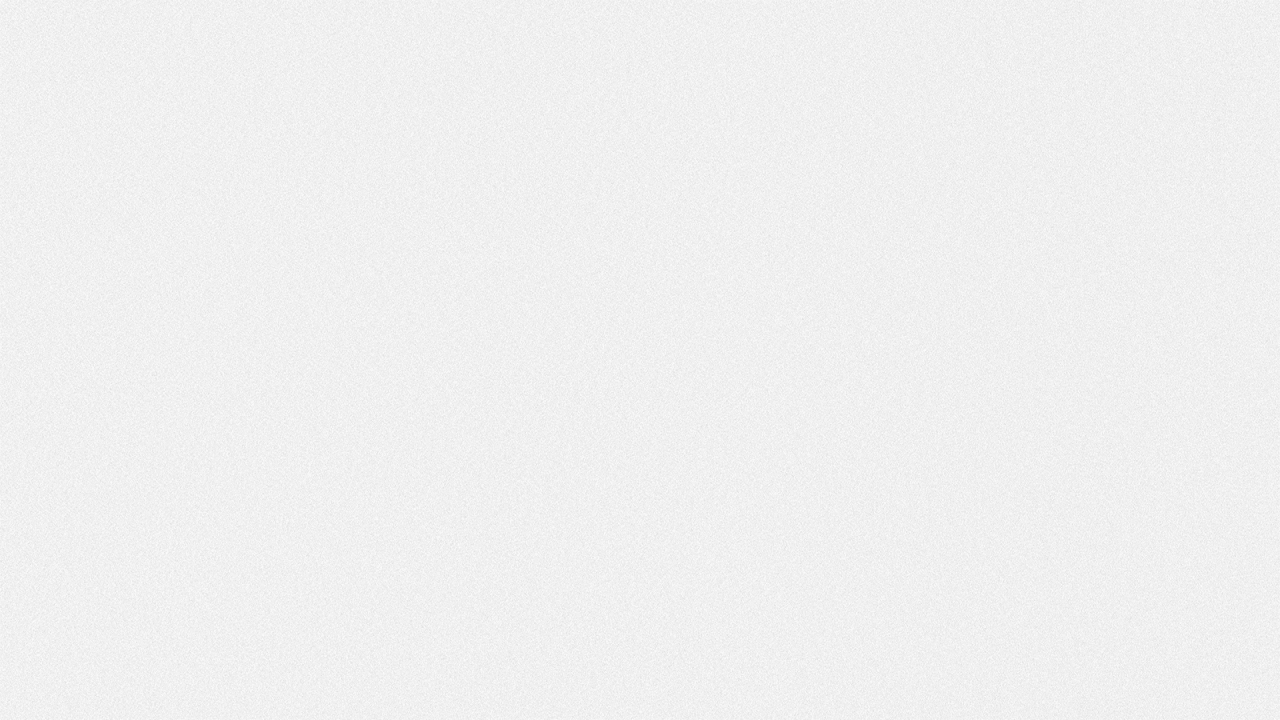 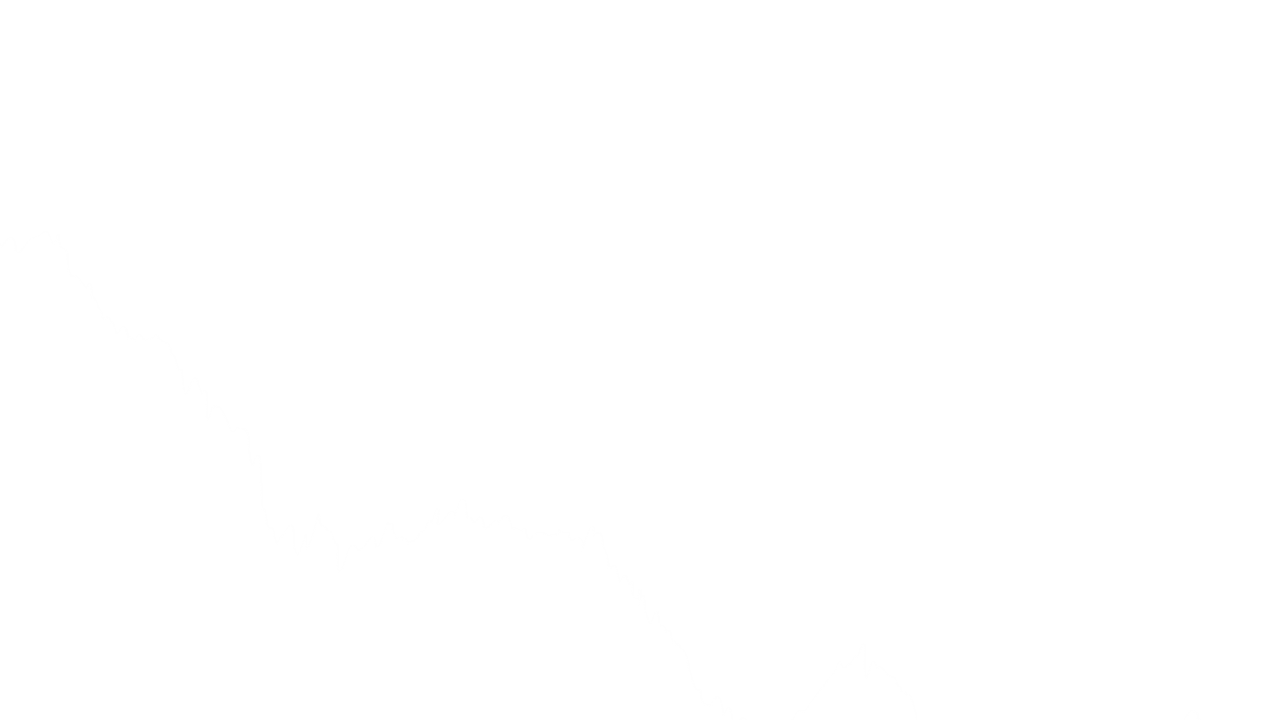 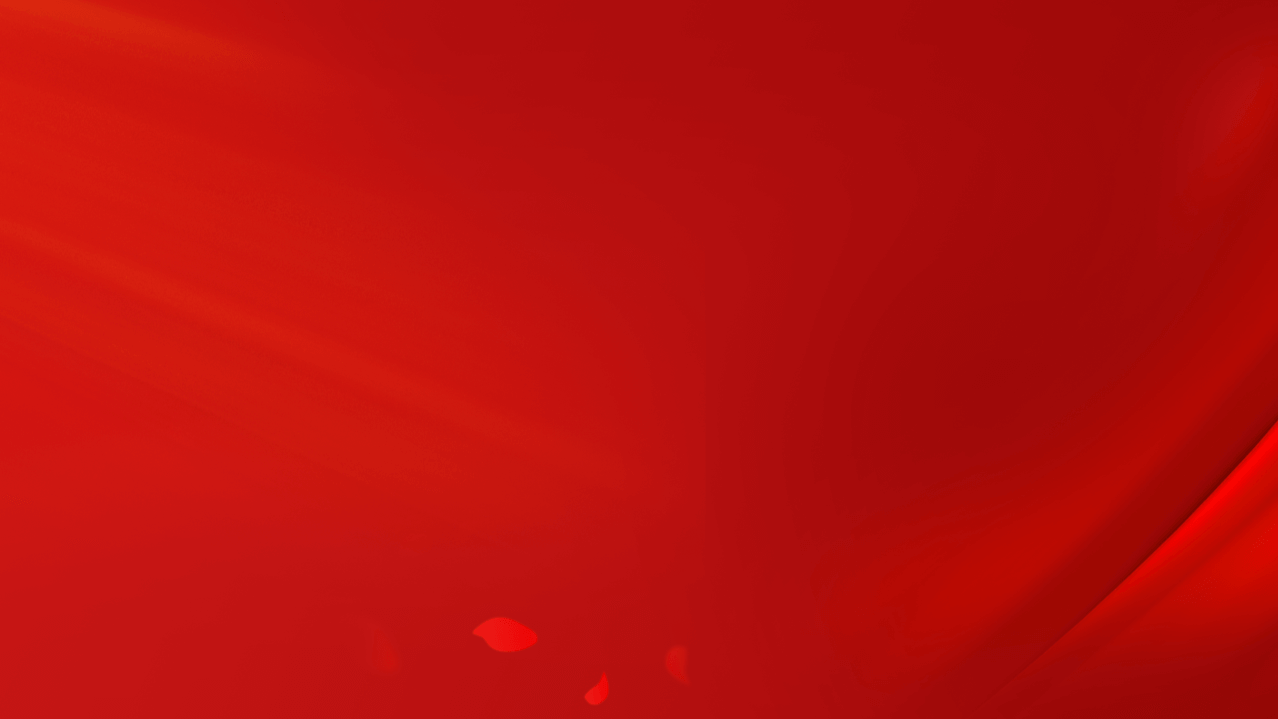 [1945-2022]
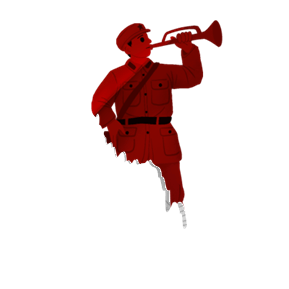 The average person is always waiting for an  The average person is always
聆听抗战时期的红色歌曲
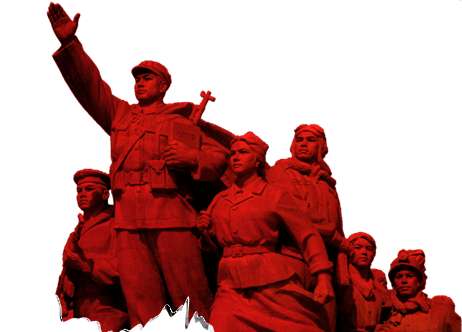 抗日战争的烽火岁月里诞生的伟大抗战精神，是中国人民弥足珍贵的精神财富，将永远激励中国人民克服一切艰难险阻、为实现中华民族伟大复兴而奋斗。
03
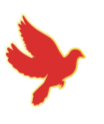 抗日战争时期的战歌创作和歌咏活动空前高涨，为动员、团结、鼓舞全民族抗战发挥了巨大作用。
1935年出现的《义勇军进行曲》，成为号召、激励中华民族抗日救亡的时代最强音。今天，《义勇军进行曲》又赋予中华民族居安思危、自强不息的时代精神，成为我们的国歌。
1936年出现的《救亡进行曲》
1937年“七七事变”后出现的《大刀进行曲》
1938年出现的《在太行山上》、《到敌人后方去》、《游击队歌》
1938年、1939年间出现的《黄河大合唱》、《八路军大合唱》等经典之作，都极富战斗豪情。
1
2
3
4
5
民歌在这一时期大多表现劳动人民反对内战，反对民族压迫的作品，如：《小放牛》、《五更调》、《孟姜女》、《凤阳花鼓》。反映抗日题材的作品有《王老五》、《游击队歌》、《歌唱二小放牛郎》等优秀作品。
《松花江上》是抗战时期救亡歌曲中的经典之作，它如诉如泣、壮烈低回的情韵，激励着人们同仇敌忾、共赴国难；
《团结就是力量》在北平、重庆等地的学生中流传开来，他们在国统区游行示威时，挽起臂膀，高唱这首歌，勇往直前
创作于1943年9月的《没有共产党就没有新中国》，唱出了人民的心声，表达了历史的正确选择。
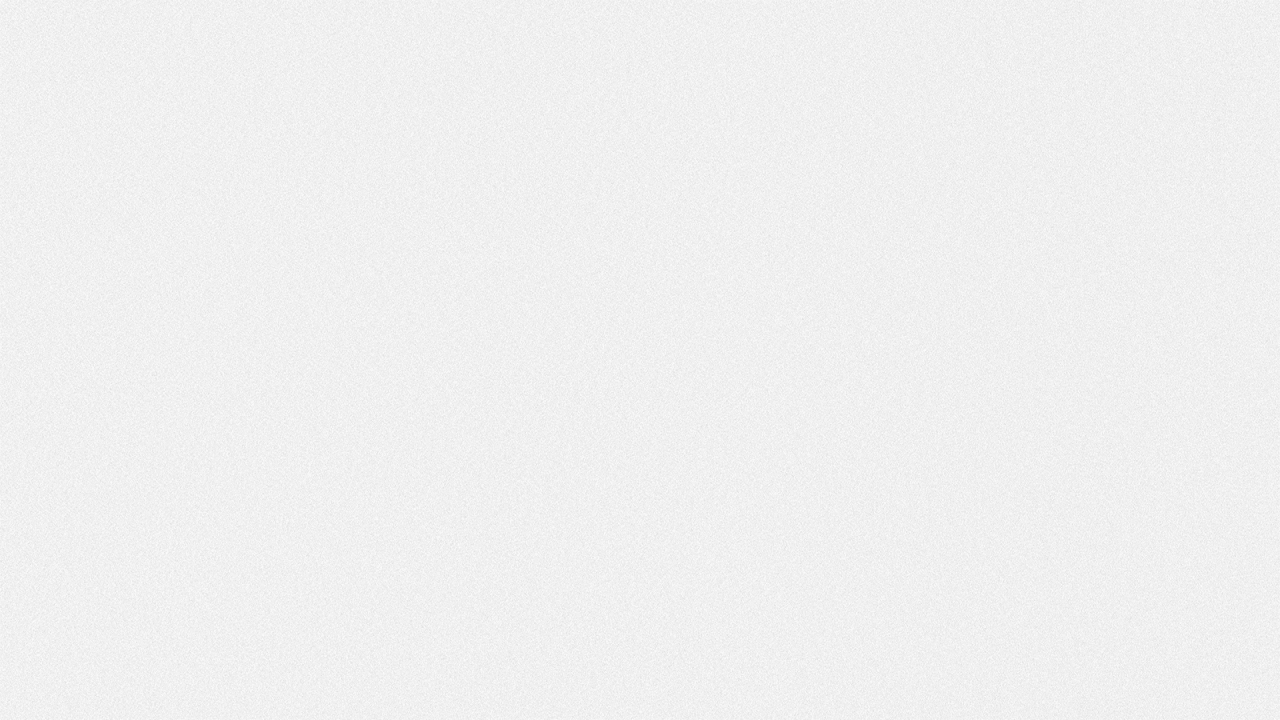 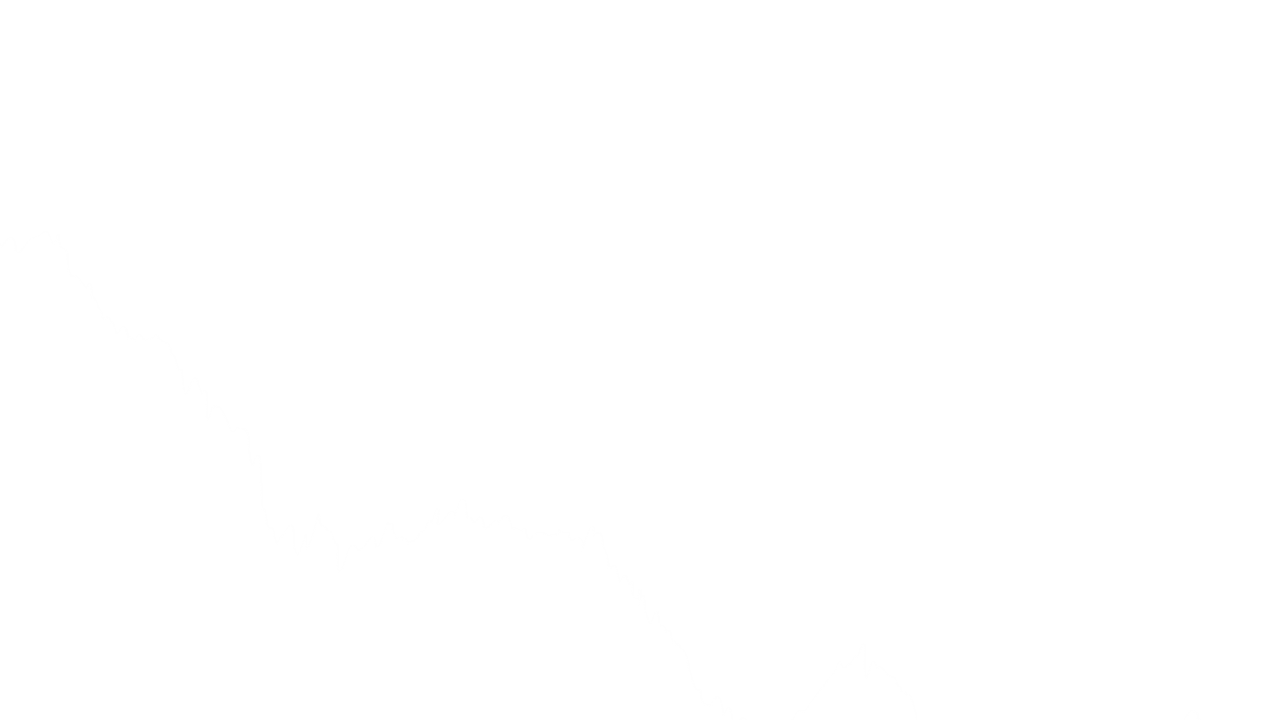 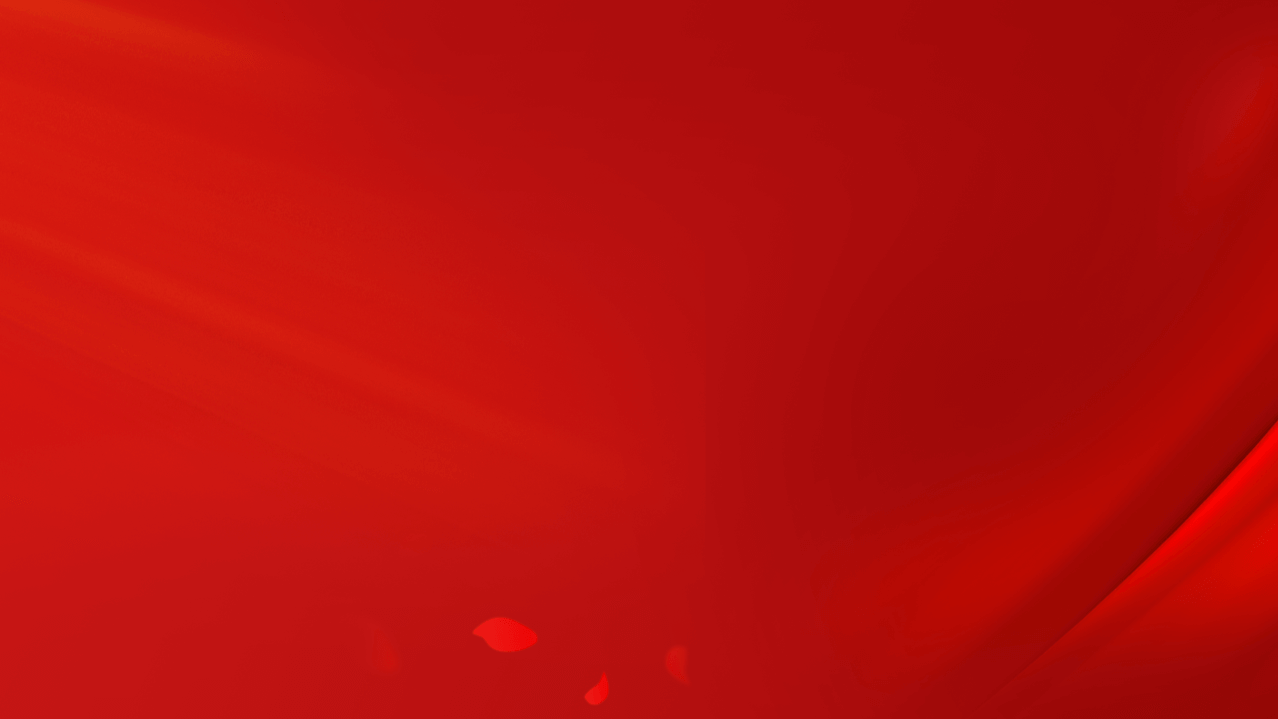 [1945-2022]
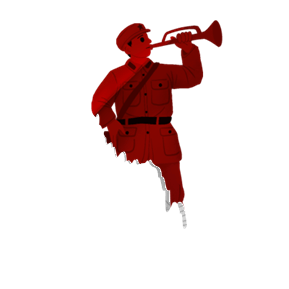 The average person is always waiting for an  The average person is always
传承和发扬红色抗战精神
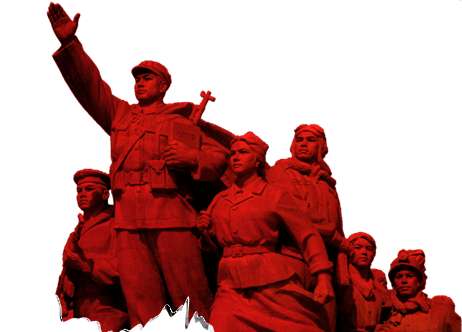 抗日战争的烽火岁月里诞生的伟大抗战精神，是中国人民弥足珍贵的精神财富，将永远激励中国人民克服一切艰难险阻、为实现中华民族伟大复兴而奋斗。
04
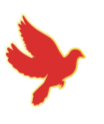 做如果奇迹有颜色，那一定是中国红！
好今后五年工作
牢记使命
不忘初⼼
加强学习，发挥实践的作⽤。
历史是最好的教科书，也是最好的清醒剂。抗日战争的硝烟虽已离我们远去，但我们不能忘记历史，我们要传承抗战精神，践行先烈们曾用毕生诠释的“殷殷之情”，厚植人民情怀。
新时代有新时代的任务，作为青年人，我们要时刻牢记自己肩上所担负的使命，时刻牢记党的叮嘱，坚定追随党的步伐，为中华民族的复兴而奋斗。
红⾊精神的传承在于学习于弘扬，我们要加强对党史的学习，学习艰苦奋⽃、舍⽣忘死的⾰命精神，将这种精神充分发挥到我们的生活和学习工作当中，让理论充分联系实际。
历史是最好的教科书，党史是最好的营养剂。
学红色历史，重温精神血脉，牢记初心使命，砥砺奋进前行。
回忆红色足迹，感悟红色故事，传承红色精神，赓续红色血脉，守护红色江山，推进红色事业。
弘扬红色精神，传承红色基因，从党史中汲取精神力量、延续精神血脉。
红色足迹，踏遍千山万水；革命精神，汲取奋进动力！
少年强则中国强
少年智则国智，少年富则国富；少年强则国强，少年独立则国独立；少年自由，则国自由；少年进步，则国进步；少年胜于欧洲，则国胜于欧洲；少年雄于地球，则国雄于地球。红日初升，其道大光。河出伏流，一泻汪洋。
潜龙腾渊，鳞爪飞扬。乳虎啸谷，百兽震惶。鹰隼试翼，风尘翕张。奇花初胎，矞矞皇皇。干将发硎，有作其芒。天戴其苍，地履其黄。纵有千古，横有八荒。前途似海，来日方长。美哉我少年中国，与天不老！
壮哉我中国少年，与国无疆！
历史不能忘记，所以我们铭记历史，但不是为了延续仇恨，而是为了不让历史的悲剧重演。经历过苦难的中国人民最懂得这幸福生活来之不易，对祖国的捍卫与热爱，对和平的维护与珍惜，从未动摇。
生在和平年代的我们，更应自强不息，在党的领导下不忘初心、牢记使命，向着实现中华民族伟大历史复兴的中国梦，奋勇前进！
山河虽已无恙，吾辈更当自强。